Katastr nemovitostí.Pojem, funkce, předmět a obsah. Základní zásady.
JUDr. Jana Tkáčiková, Ph.D.
Katastr nemovitostí – prameny
Občanský zákoník
Zákon č. 256/2013 Sb., o katastru nemovitostí 
Prováděcí právní předpisy
Vyhláška č. 357/2013 Sb., o katastru nemovitostí (katastrální vyhláška)
Vyhláška č. 358/2013 Sb., o poskytování údajů z katastru nemovitostí
Vyhláška č. 359/2013 Sb., o stanovení vzoru formuláře pro podání návrhu na zahájení řízení o povolení vkladu
Vyhláška č. 23/2007 Sb., o podrobnostech vymezení vodních děl evidovaných v katastru nemovitostí ČR
Vyhláška č. 359/2011 Sb., o základním registru územní identifikace, adres a nemovitostí
Zákon č. 359/1992 Sb., o zeměměřických a katastrálních orgánech
Zákon č. 200/1994 Sb., o zeměměřictví a o změně a doplnění některých zákonů souvisejících s jeho zavedením
Vnitřní předpisy ČÚZK
Správní řád
Soudní řád správní
Občanský soudní řád
Zákon o pozemkových úpravách
Zákon o svobodném přístupu k informacím
Katastr nemovitostí – pojem (§ 1 odst. 1)
Kontinuita – zřízen zákonem č. 334/1992 Sb., o katastru nemovitostí
Veřejný seznam 
Vazba na OZ 
Veřejná evidence věcí
Zásada formální a materiální publicity
Zásada legality
Soubor údajů o (vybraných) nemovitých věcech
Katastr nemovitostí – funkce (§ 1 odst. 2)
Katastr nemovitostí – předmět (§ 3)
Vybrané nemovité věci – v terminologii KZ „nemovitosti“(srov. OZ)
pozemky v podobě parcel
budovy, kterým se přiděluje číslo popisné nebo evidenční, 
pokud nejsou součástí pozemku nebo práva stavby
budovy, kterým se číslo popisné ani evidenční nepřiděluje, 
pokud nejsou součástí pozemku ani práva stavby, jsou hlavní stavbou na pozemku a nejde o drobné stavby
jednotky vymezené podle občanského zákoníku
jednotky vymezené podle zákona č. 72/1994 Sb., 
kterým se upravují některé spoluvlastnické vztahy k budovám a některé vlastnické vztahy k bytům a nebytovým prostorům a doplňují některé zákony (zákon o vlastnictví bytů), ve znění pozdějších předpisů
právo stavby
nemovitosti, o nichž to stanoví jiný právní předpis
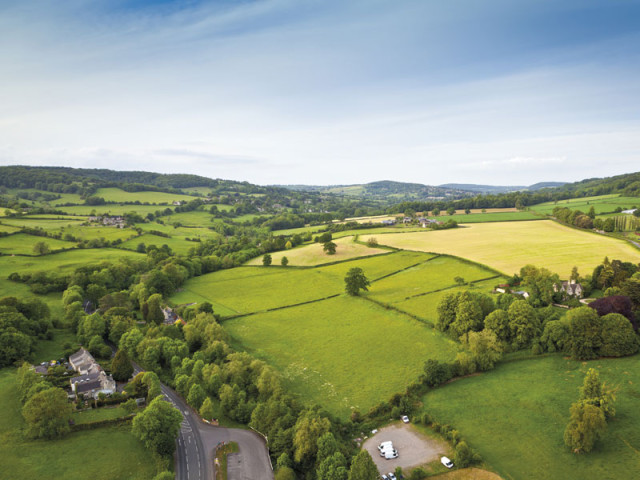 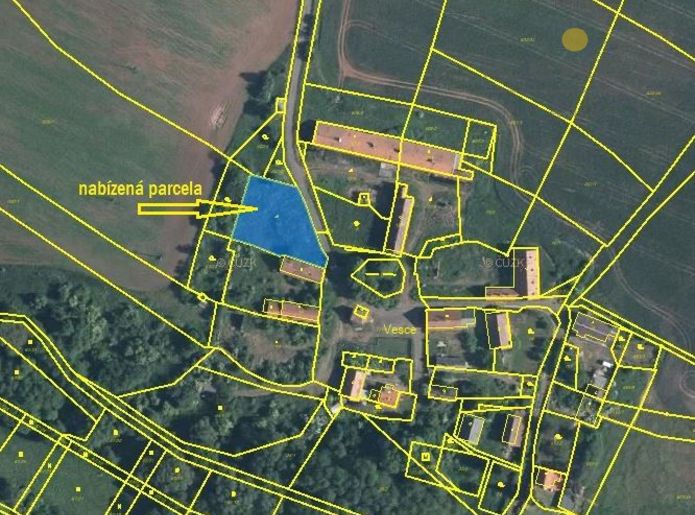 POZEMEK
PARCELA
Evidenční jednotka 
Pozemek, který je 
geometricky a polohově určen, 
zobrazen v katastrální mapě a 
označen parcelním číslem
Druhy
Stavební
Pozemek evidovaný druhu zastavěná plocha a nádvoří 
Pozemkové 
Pozemek evidovaný v jiném druhu než zastavěná plocha a nádvoří
Číslování
Čísla vyjádřená arabskými číslicemi
ve dvou číselných řadách, odděleně pro pozemkové a stavební parcely, nebo
v jedné číselné řadě
Samostatné kmenové číslo nebo zlomek
P. č. xxxxx/xxx
Nemovitá věc dle OZ (viz § 498)
Definice v KZ
část zemského povrchu oddělená od sousedních částí hranicí
územní jednotky nebo katastrálního území 
vlastnickou
stanovenou regulačním plánem, územním rozhodnutím, společným povolením, kterým se stavba umisťuje a povoluje, veřejnoprávní smlouvou nahrazující územní rozhodnutí, územním souhlasem nebo danou schválením navrhovaného záměru stavebním úřadem 
jiného práva podle § 19 
rozsahu zástavního práva
rozsahu práva stavby
druhů pozemků, popřípadě rozhraním způsobu využití pozemků
Druhy
Zemědělské
Orná půda, chmelnice, vinice, zahrada, ovocný sad, trvalý travní porost
Nezemědělské 
Lesní pozemek, vodní plocha, zastavěná plocha a nádvoří, ostatní plocha
Judikatura
Pozemek nemusí být vždy totožný s parcelou, nýbrž může zahrnovat více parcel, popřípadě části různých parcel nebo naopak být částí parcely jediné.
Je proto nesprávný názor, že věcí v právním slova smyslu je pozemek pouze tehdy, je-li označen parcelním číslem a odpovídá-li mu mapové zobrazení s uvedením druhu a výměry v operátech katastru nemovitostí.
Rozhodnutí Nejvyššího soudu 20 Cdo 20/99
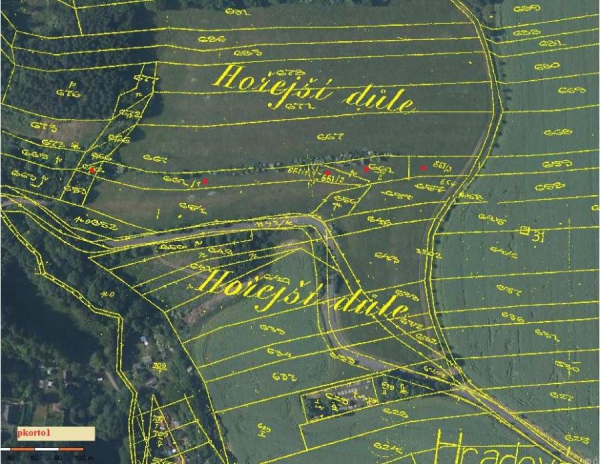 Zjednodušená evidence pozemků
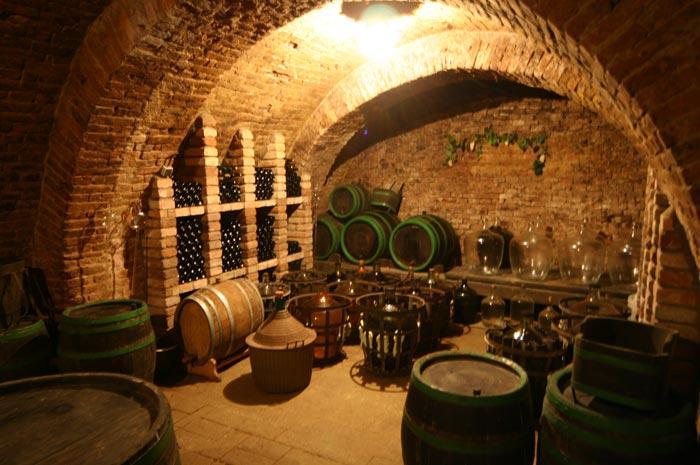 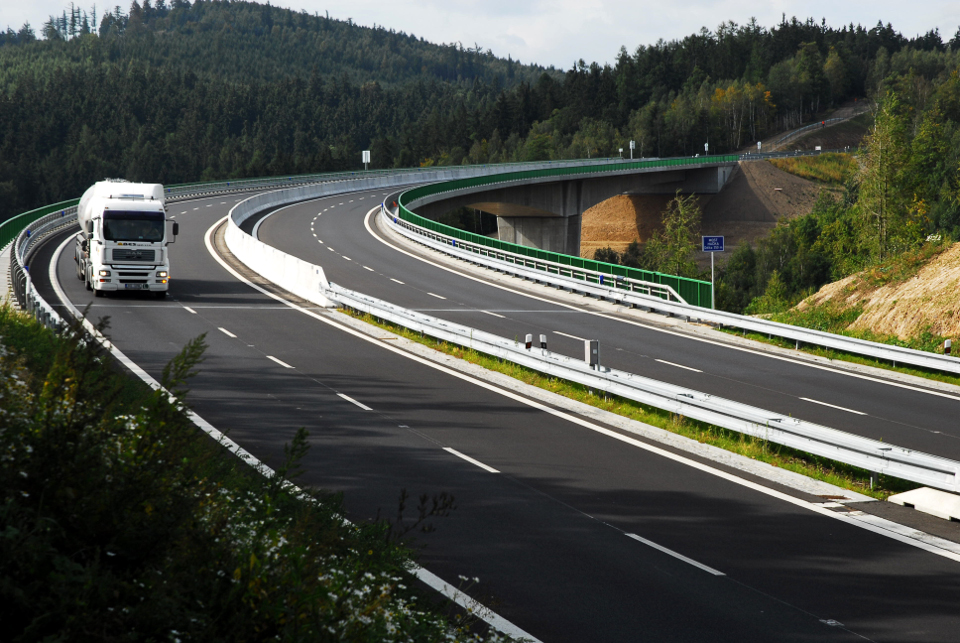 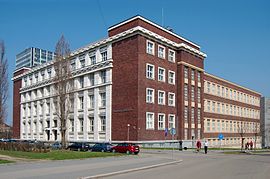 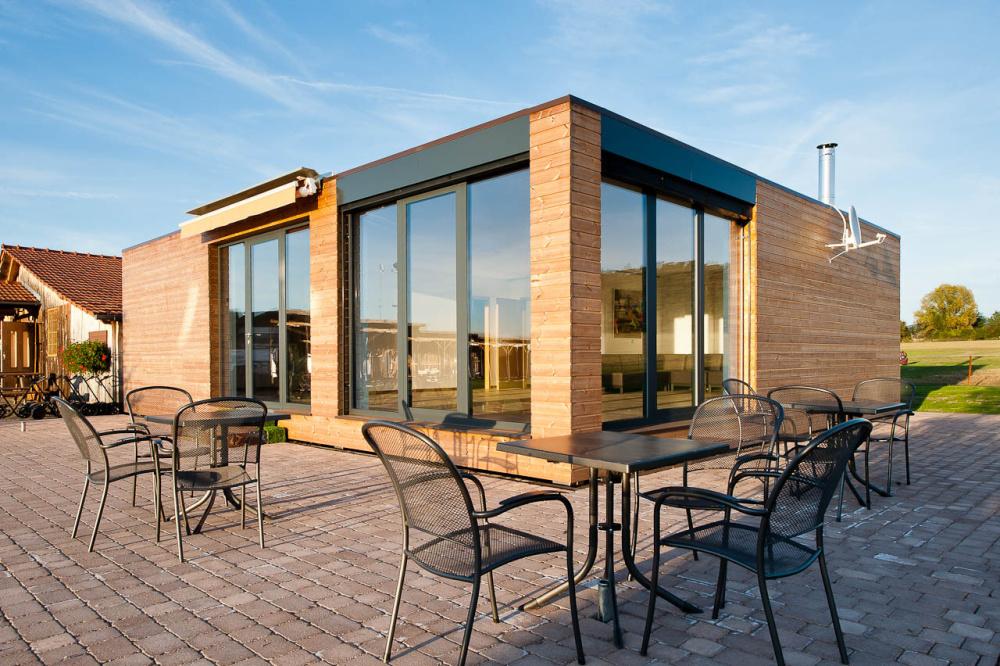 Není stavba jako stavba
Právní režimy dle OZ
Součást pozemku vs. Samostatná věc
§ 506  a přechodná ustanovení OZ
Nemovitá věc vs. Movitá věc (§ 498 OZ)
Dočasná stavba
Není součástí pozemku
Podzemní stavba se samostatným účelovým určením 
Nemovitá věc
Není předmětem evidence v KN
Liniová stavba
Není součástí pozemku
Stavba dle stavebního zákona
Samostatná nemovitost 
Odlišný vlastník pozemku a vlastník stavby k 1. 1. 2014
Věcné právo zřídit stavbu na cizím pozemku vzniklé před 1. 1. 2014
Zatížení pozemku nebo stavby věcným právem, které z povahy věci vylučuje sloučení
Dočasná stavba dle § 506
Stanoví-li tak právní předpis a nelze ji bez porušení podstaty přenést z místa na místa
Součást pozemku
Stejný vlastní pozemku a stavby k 1. 1. 2014
Stejný vlastník pozemku a stavby v budoucnu
Zcizení vlastnického práva k pozemku třetí osobě, která je v dobré víře, že stavba je součástí pozemku
Rozestavěná budova
Přechodná evidence rozestavěných budov zapsaných před 1. 1. 2014 do doby jejich dokončení
Drobná stavba
stavba s jedním nadzemním podlažím, pokud její zastavěná plocha nepřesahuje 16 m2 a výška 4,5 m, která plní doplňkovou funkci ke stavbě hlavní, a stavba na pozemcích určených k plnění funkcí lesa, sloužící k zajišťování provozu lesních školek nebo k provozování myslivosti, pokud její zastavěná plocha nepřesahuje 30 m2 a výška 5 m; 
za drobnou stavbu se nepovažuje stavba garáže, skladu hořlavin a výbušnin, stavba pro civilní ochranu, požární ochranu, stavba uranového průmyslu a jaderného zařízení, sklad a skládka nebezpečných odpadů a stavba vodního díla
Budova dle KZ
Nadzemní stavba spojená se zemí pevným základem, která je prostorově soustředěna a navenek převážně uzavřena obvodovými stěnami a střešní konstrukcí
Budova s přiděleným č. p./č. e.
Blíže viz zákon o obcích
Budova bez č. p./č. e.
Hlavní stavba na pozemku
NE příslušenství k jiné budově 
NE drobná stavba
Samostatná nemovitá věc 
→ zápis vkladem 
Součást pozemku 
→ zápis jiného údaje o pozemku
Evidence pouze na parcele
s druhem pozemku zastavěná plocha a nádvoří bez vyznačení způsobu využití pozemku,
zemědělského pozemku nebo s druhem pozemku lesní pozemek nebo vodní plocha se způsobem využití
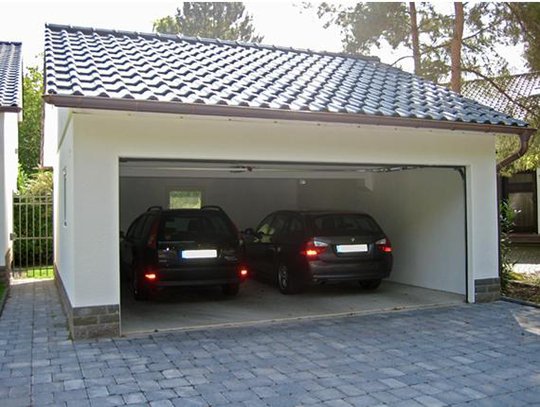 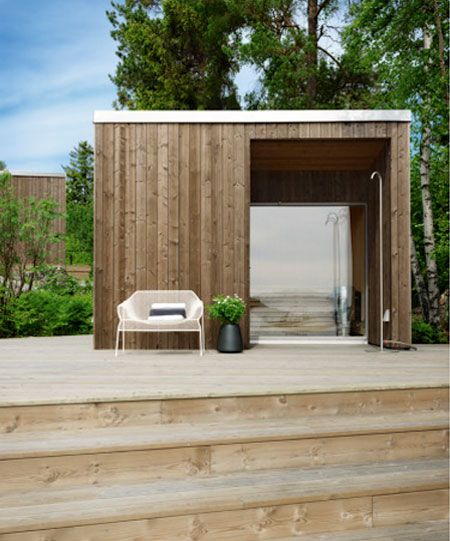 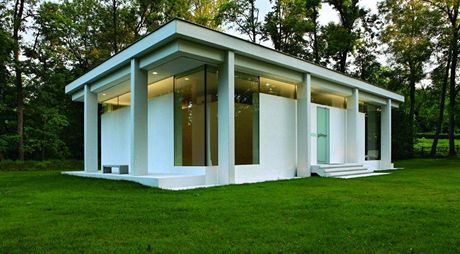 Právo stavby
VODNÍ DÍLA = nemovitosti, o nichž to stanoví jiný právní předpis
Zákon č. 254/2001 Sb., o vodách (§ 20)
Přehrady, hráze, jezy, stavby, které se k plavebním účelům zřizují v korytech vodních toků nebo na jejích březích, stavby k využití vodní energie a stavby odkališť, 
pokud jsou spojené se zemí pevným základem
Evidence dle vyhlášky č. 23/2007 Sb., 
o podrobnostech vymezení vodních děl evidovaných v katastru nemovitostí České republiky
Evidence pouze na parcele s druhem pozemku zastavěná plocha a nádvoří bez vyznačení způsobu využití pozemku
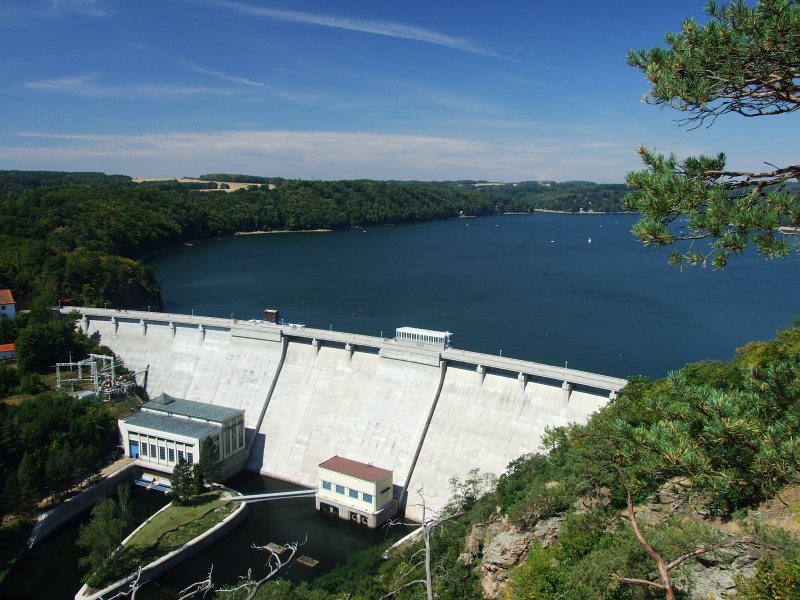 Katastr nemovitostí – obsah (§ 4)
a) geometrické určení a polohové určení nemovitostí a katastrálních území
b) druhy pozemků, čísla a výměry parcel, údaje o budovách včetně čísel popisných nebo evidenčních, vybrané údaje o způsobu ochrany a využití nemovitostí a čísla jednotek
c) cenové údaje, údaje pro daňové účely a údaje umožňující propojení s jinými informačními systémy, které mají vztah k obsahu katastru
d) u evidovaných budov údaj o tom, zda se jedná o dočasnou stavbu
e) údaje o právech včetně údajů o vlastnících a údaje o oprávněných z jiného práva, které se zapisuje do katastru
f) upozornění (≠ poznámka) týkající se nemovitosti, 
pokud jiný právní předpis stanoví povinnost vyznačit je v katastru nebo jsou potřebná pro správu katastru 
(obnova KO, řízení o opravě chyby, řízení o námitce, žaloba proti zamítnutí vkladu, sporná hranice mezi pozemky, žaloba na určení hranice mezi pozemky,…)
g) úplná znění prohlášení o rozdělení práva k domu a pozemku na vlastnické právo k jednotkám (dále jen „prohlášení vlastníka domu“)
h) dohody spoluvlastníků o správě nemovitosti
i) údaje o bodech podrobných polohových bodových polí
j) místní a pomístní názvosloví
(názvy ÚSC, částí obcí a katastrálních území, veřejných prostranství, vodních toků,…)
Katastr nemovitostí – obsah (§ 4)
Katastr nemovitostí – obsah (§ 4)
Katastrální území 
Jedinečný název v rámci ČR
Výměra parcely
vyjádření plošného obsahu průmětu pozemku do zobrazovací roviny v plošných metrických jednotkách
Důvody změny
při změně hranice pozemku (dělení, slučování) a při určení hranice pozemku soudem,
při změně geometrického určení pozemku i při nezměněných hranicích pozemku,
výpočtem s vyšším kódem způsobu určení výměry i při nezměněném geometrickém určení pozemku (zpřesnění v rámci mezních odchylek)
při opravě chyb zobrazení hranice parcely v katastrální mapě a chyb výpočtů výměr parcel (při překročení mezních odchylek)
Druh a způsob využití pozemku
Parcela s druhem pozemku vodní plocha, ostatní plocha a zastavěná plocha a nádvoří bez připojené budovy nebo vodního díla musí mít vyznačen způsob využití pozemku.
Vazba na stavební zákon a územní rozhodování
Vazba na zápisy do KN
Typ a způsob využití stavby
Viz bod 3 a 4 přílohy KV
Typ a způsob ochrany nemovitosti
Viz bod 7 přílohy KV
Další údaje
Viz část třetí KV
Závaznost údajů katastru      (§ 51)
Judikatura
NS 30 Cdo 4504/2007
1. Vzhledem k tomu, že výměra pozemku nebyla a není závazným údajem evidence nemovitostí, resp. katastru nemovitostí, nelze se s odstupem času dovolávat rozdílu mezi výměrou uvedenou v evidenci v době převodu a později zjištěnou skutečnou výměrou.
2. Z toho, že hranice pozemků evidovaných zjednodušeným způsobem v terénu neexistují a vedení parcel ve zjednodušené evidenci v katastru nemovitostí je pouze dočasného charakteru, vyplývá, že výměry parcel mohou být dotčeny změnou, avšak sama tato skutečnost nemá vliv na existenci pozemku coby samostatného předmětu občanskoprávního vztahu či na platnost právního úkonu, jehož předmětem byl převod pozemku evidovaného dosud zjednodušeným způsobem, u nějž posléze došlo ke změně jeho výměry v důsledku jeho následného zobrazení do katastrální mapy.
Katastr nemovitostí – obsah(§ 4)
Vybraná přechodná ustanovení
Údaje v katastru se vedou podle dosavadních právních předpisů do doby, než jednotlivé evidované údaje budou dotčeny změnou. 
Katastrální úřady jsou oprávněny uvést zápisy v katastru do souladu s tímto zákonem i dříve z moci úřední.
O údajích o budově evidované podle dřívějších právních předpisů se má za to, že se jedná o trvalou stavbu, pokud z údajů katastru nevyplývá, že se jedná o stavbu dočasnou. 
Doloží-li vlastník této stavby nebo jiný oprávněný, že se jedná o stavbu dočasnou, katastrální úřad tuto skutečnost do katastru doplní.
Katastr nemovitostí – zásady
Zásada Legality
Zásada Oficiality
Zásada Formální publicity (veřejnosti)
Zásada Materiální publicity (dobré víry)
Zásada Speciality (přehlednosti, přesnosti)
Zásada Komplexnosti 
Zásada Dispoziční (volnosti)
Zásada Intabulační (konstitutivní)
Zásada Priority (přednosti)
Zásada Kontinuity
Občanský zákoník 
§§ 980 – 986 pravidla pro vedení veřejných seznamů
Katastrální zákon
Katastr nemovitostí – zásady
Zásada oficiality
Zásada legality
Veřejnoprávní charakter 
Postup katastrálního úřadu z moci úřední
Vklad dle § 14 odst. 2 KZ
Poznámka 
Zápis jiných údajů
Revize údajů katastru
Obnova katastrálního operátu
Oprava chyby
Evidence na základě zákona
Rozsah přezkumné činnosti katastrálních úřadů
Způsobilost listiny k zápisu práv
Katastr nemovitostí – zásady
Zásada materiální publicity aneb „co je psáno, to je dáno“ a „neznalost neomlouvá“
Je-li do veřejného seznamu zapsáno právo k věci, neomlouvá nikoho neznalost zapsaného údaje.
Je-li právo k věci zapsáno do veřejného seznamu, má se za to, že bylo zapsáno v souladu se skutečným právním stavem. 
Bylo-li právo k věci z veřejného seznamu vymazáno, má se za to, že neexistuje.
Důsledky
Nabytí vlastnického práva od nevlastníka 
Není-li stav zapsaný ve veřejném seznamu v souladu se skutečným právním stavem, svědčí zapsaný stav ve prospěch osoby, která nabyla věcné právo za úplatu v dobré víře od osoby k tomu oprávněné podle zapsaného stavu.
Poznámka spornosti
Není-li stav zapsaný ve veřejném seznamu v souladu se skutečným právním stavem, může se osoba, jejíž věcné právo je dotčeno, domáhat odstranění nesouladu; prokáže-li, že své právo uplatnila, zapíše se to na její žádost do veřejného seznamu.
Katastr nemovitostí – zásady
Zásada priority aneb „kdo dřív přijde, ten dřív mele“
Pořadí zápisů práv do katastru se řídí, pokud zákon nestanoví jinak, okamžikem, ve kterém byl návrh na zápis do katastru doručen katastrálnímu úřadu.
Právní účinky zápisu nastávají k okamžiku, kdy návrh na zápis došel příslušnému katastrálnímu úřadu.
Je-li do veřejného seznamu zapsáno věcné právo k cizí věci, má přednost před věcným právem, které není z veřejného seznamu zjevné.
Pro pořadí věcných práv k cizí věci rozhoduje doba podání návrhu na zápis práva. Práva zapsaná na základě návrhů podaných v téže době mají stejné pořadí.
Výjimky
Vyhrazení práva s přednostním pořadím
Zřizuje-li vlastník věcné právo k vlastní věci, může před tímto právem vyhradit a do veřejného seznamu zapsat přednostní pořadí pro jiné právo
Děkuji za pozornost …
Pokračování 23. 2. 2018 Zápisy práv a jiných údajů do katastru nemovitostí